Giving Tuesday Celebration and Members’ Choice Award AnnouncementDecember 1, 2020
[Speaker Notes: Kim]
Welcome
Giving Tuesday
Giving Tuesday is a global day of generosity on the 1st Tuesday following Thanksgiving.
Giving Tuesday was created in 2012 as a simple idea: a day that encourages people to do good. 
Over the past nine years, this idea has grown into a global movement that inspires hundreds of millions of people to give, collaborate, and celebrate generosity.
[Speaker Notes: Kim

Very pleased with Growfund

New processes make administration simpler]
What are we Celebrating?
Awarded 12 grants totaling $44,220 in 2020
92 gracious and giving members
Inaugural Members’ Choice Award 
$26,362 in the grant fund today for 2021 and increasing daily as renewals are processed
YOU!
[Speaker Notes: Kim

We are pivoting to adapt to changes necessitated by COVID-19

New opportunities are presented

Some uncertainty regarding events

We want to celebrate our successes, but we need to be safe

Committed to grant making, but celebrations may look different]
Membership
[Speaker Notes: Tami introduce Lisa and Carol]
Renew
Go to the “Join/Renew” page of our website at: www.harfordwomengiving.org

Options:
Credit Card
Electronic Check
Paper Check

Instructions online or send an email to: WGCHarfordMembership@gmail.com
[Speaker Notes: Lisa/Carol]
The greater our membership, the greater our giving!

Do you have a friend, family member or colleague that is interested in the Women’s Giving Circle? 
Share with them power of women’s philanthropy!

We can offer a virtual social hour in a small group setting for prospective members/donors.

We are neighbors helping neighbors!
[Speaker Notes: Lisa/Carol

Important to maintain a presence for membership]
Members’ Choice Award
[Speaker Notes: Kim introduce Tami]
Member’s Choice Award
Committee Members
Terri Garland
Jodi Marschhauser
Kathi Santora
Tami Zavislan
[Speaker Notes: Tami]
2020 Nominees
Chesapeake Therapeutic Riding
Nominated by Jean Foulk
Gov. William Paca, Daughters of the American 
Revolution Chapter, Bel Air
Nominated by Bonnie Miranda
Ed Lally Foundation
Nominated by Karen Blandford
Harford County Family Assistance Fund
Nominated by Marlene Lieb
[Speaker Notes: Tami]
2020 Member’s Choice Award
Harford County Family Assistance Fund
Nominated by Marlene Lieb
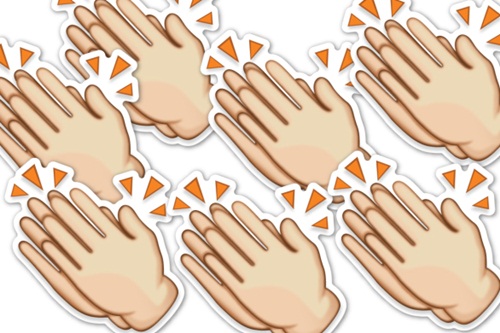 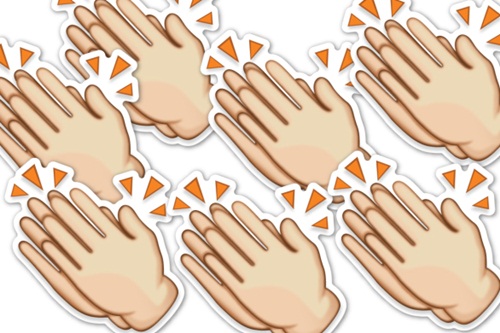 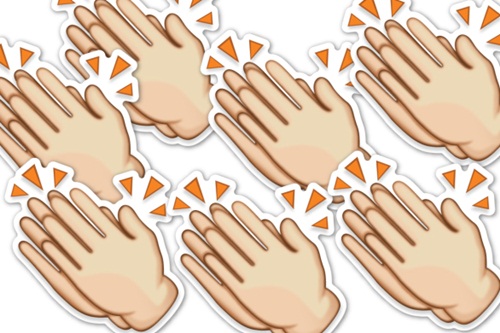 [Speaker Notes: Tami]
Harford County Family Assistance Fund
Over my years of serving on the Harford County Dept. of Social Services Board (DSS), and in my 6 years as a foster parent in Harford County, I have witnessed first-hand the impact of the funds raised in support of programs whose funding is not part of the State DSS operating budget. It (the Family Assistance Fund) provides support in Harford County for school clothing and supplies for foster children, Nurturing Parenting programs, Ready By 21 programming, Adoption and Reunification celebrations and other services that support foster care and help children and families thrive.
						- Marlene Lieb
[Speaker Notes: Tami]
Member’s Choice Award
2020 – First Year for the Members’ Choice Award
Distribution from the Endowed Fund
$4,735.54

Balance Subject to Reconciliation
* Unofficial balance, excluding administrative fees
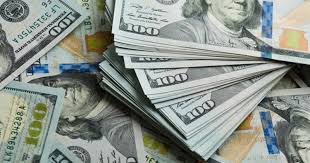 [Speaker Notes: Tami]
And the Grant Total for 2011 – 2020 Awards Is….
[Speaker Notes: Kim]
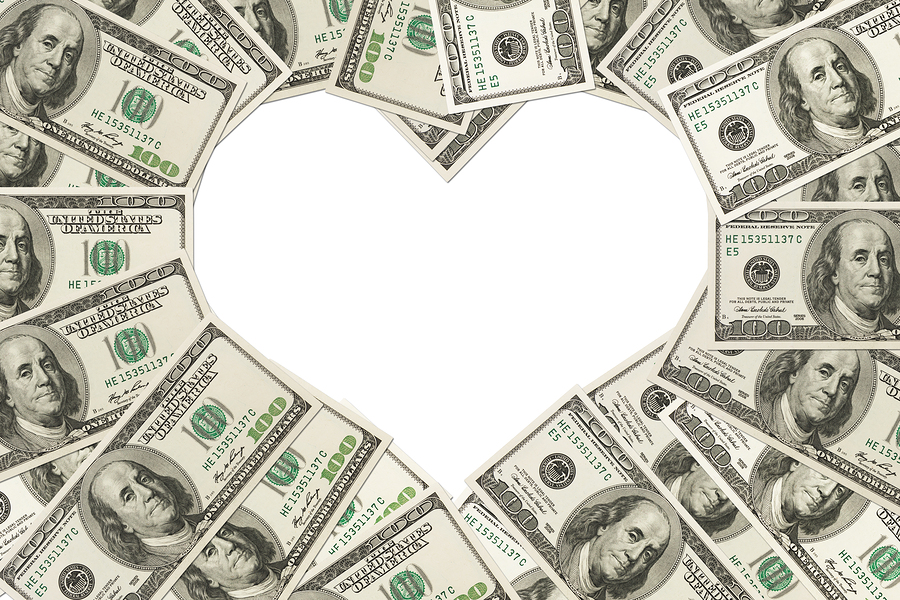 $402,067.30
[Speaker Notes: Kim]
Thank you!